1
PART III
DR.ANIL PRATAP SINGH
HEAD DEPARTMENT OF COMMERCE
HARISH CHANDRA POST GRADUATE COLLEGE VARANASI
ANIL PRATAP SINGH
8/12/2020
2
ACCOUNTING FOR PLANNING AND CONTROL
PART III
PURPOSE,IMPORTANCE,LIMITATION AND ESSENTIAL OF BUDGETING
8/12/2020
ANIL PRATAP SINGH
3
PURPOSE OF BUDGETING
Budgeting is a critically important part of the business planning process. Business owners and managers need to be able to predict whether a business will make a profit or not. The purpose of budgeting is basically to provide a model of how the business might perform, financially speaking, if certain strategies, events, plans are carried out . In constructing a Business Plan, the manager attempts to forecast Income and Expenditure, and thereby profitability.
ANIL PRATAP SINGH
8/12/2020
4
PURPOSE OF BUDGETING
ANIL PRATAP SINGH
8/12/2020
5
IMPORTANCE OF BUDGETING
Budgeting is simply balancing your expenses with your income. If they don't balance and you spend more than you make, you will have  problem . many people don't realise that they spend more than they earn and slowly sink deeper into dept every year. It enables the business owner to concentrate on cash flow, reducing costs, improving profits and increasing returns on investment . Budgeting is the basis for all business success. It helps with both planning and control of the finances of the business.
ANIL PRATAP SINGH
8/12/2020
6
IMPORTANCE OF BUDGETING
ANIL PRATAP SINGH
8/12/2020
7
IMPORTANCE OF BUDGETING
ANIL PRATAP SINGH
8/12/2020
8
LIMITATION OF BUDGETING
BUDGETING is based on a lot of assumptions in estimating the expenses and revenues. These are generally based on trends and the market scenario prevailing at the time of making the budget. Budgets can also be based on the predictions made for the coming year considering the data available at the time of budgeting . Any shift in the macroeconomic conditions, like an economic downturn or changes in currency exchange rates, changes in interest rates etc., can lead the actual costs that vary significantly from the budgeted expenses.
ANIL PRATAP SINGH
8/12/2020
9
LIMITATION OF BUDGETING
ANIL PRATAP SINGH
8/12/2020
10
ESSENTIAL OF EFFECTIVE BUDGETING
A budgetary control system can prove successful only when certain conditions and attitudes exist, absence of which will nigate  to large extent the value of a budget system in any business. Such conditions and attitudes which are essential for effective budgeting are as follows:
ANIL PRATAP SINGH
8/12/2020
11
ESSENTIAL
OF
EFFECTIVE
BUDGETING
ANIL PRATAP SINGH
8/12/2020
12
THE  END
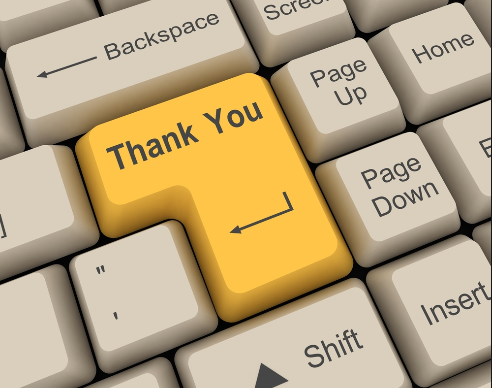 ALL POWER IS WITHIN YOU.YOU CAN DO ANYTHING AND EVERYTHING.BELIEVE IN THAT.                                                            SWAMI VIVEKANABND
ANIL PRATAP SINGH
8/12/2020